Анализ результатов ЕГЭ по обществознанию 2023
Председатель 
региональной экспертной комиссии 
по проверке ЕГЭ по обществознанию  
в Тюменской области
Мартынова Д.В.
dinamart@mail.ru
Количество участников ЕГЭ по обществознанию за 4 года
Количество участников ЕГЭ в регионе по категориям
2023
Количество участников по типам ОО
ВЫВОДЫ о характере изменения количества участников ЕГЭ по учебному предмету
В 2023 году мы наблюдаем усиление отмеченной в предыдущие два года тенденции: значительная часть выпускников текущего года сдают в качестве предметов ГИА только русский язык и математику (базовый уровень). Эта категория обучающихся своим экзаменационным выбором указывает на отсутствие ориентации на продолжение образования в высших учебных заведениях. Из 10719 выпускников текущего года не сдавали предметы по выбору 3737 человек (34,9%). Это и количественно (было 3410 чел.), и в процентном выражении (было 32,8%) больше, чем в 2022 году. 
Поэтому, анализируя количество участников ЕГЭ по предмету, рационально отметить, что  в 2023 году количество сдававших обществознание участников ЕГЭ выросло не только касательно  общего числа сдававших – на 1,2%, так и относительно выпускников текущего года, сдававших предметы по выбору – на 2,3%:  процент сдававших обществознание в этой группе составляет 46,3% (в 2022 году – 44%).  Это говорит об устойчивом интересе к предмету и является следствием широкой востребованности обществознания как предмета вступительных испытаний в ВУЗах различной направленности;
ВЫВОДЫ о характере изменения количества участников ЕГЭ по учебному предмету
Среди сдающих обществознание по-прежнему высок процент девушек: каждая пятая участница ЕГЭ выбирает обществознание на ГИА. Эту закономерность легко объяснить гендерной ориентированностью девушек на профессии юрист, экономист, педагог, дефектолог, психолог, специалист по рекламе, менеджер гостиничного бизнеса и др. В перечне вступительных экзаменов для получения этих специальностей есть обществознание. 
Несмотря на активную рекламу инженерных специальностей и специальностей IT-профиля, проводимую на государственном и региональном уровне, значительное количество девушек склонно выбирать профессии круга «человек-человек». Серьезных изменений относительно предыдущего года нет: если среди юношей предмет выбрало для ГИА 9,3% (8,9% в 2022 году), то среди девушек 20,1% участниц ЕГЭ по обществознанию (19,4% в 2022 году).;
ВЫВОДЫ о характере изменения количества участников ЕГЭ по учебному предмету
Количество выпускников прошлых лет на протяжении 2020 - 2023 годов изменялось незначительно. В 2021 году количество выпускников прошлых лет, составляло 177 человек (5,7% от общего количества участников), что соответствовало показателям 2019 и 2018 года.  В 2022 году в этой категории было 149 человек (4,8%), в 2023 году 180 человек (5,6%).  
Незначительное количество участников в этой категории связано и с объективно небольшой потребностью в первом или втором высшем образовании соответствующего профиля у взрослых людей, и с высокой сложностью формата ЕГЭ по предмету, требующего внимания и подготовки, что заставило многих выпускников прошлых лет, уже заявившихся на экзамен, отказаться от него.
 Подтверждением этому является низкая явка ВПЛ на ЕГЭ в резервный день 28 июня. Стабильно на протяжении ряда лет в ЕГЭ участвуют индивидуальные репетиторы и сотрудники онлайн-школ.
ВЫВОДЫ о характере изменения количества участников ЕГЭ по учебному предмету
Как и в предыдущие четыре года в регионе есть участники ЕГЭ с ограниченными возможностями здоровья - 35 человек, это в численном выражении  в 2 раза больше, чем в 2021 году (16 человек) и соответствует показателям 2022 года – 32 человека. С одной стороны, это говорит об успехах инклюзивного образования, которые   позволяют участникам с ОВЗ не только получать аттестат, но и претендовать на поступление в ВУЗ. С другой стороны, такие данные свидетельствуют о повышении правовой грамотности выпускников и их законных представителей, своевременно озаботившихся реализацией предусмотренных законодателем возможностей максимально комфортных условий сдачи ЕГЭ для обучающихся с серьезными проблемами здоровья;
Подавляющее большинство сдающих обществознание – 82,7% - выпускники средних общеобразовательных школ, так как этот тип учебных заведений является преобладающим в регионе. Количество выпускников вечерних школ, выбирающих обществознание для ГИА –14 человек (в 2022 году – 9 человек, в 2021 году -11 человек, в 2020 – 6 человек). Это крайне незначительно (0,45% от общего количества ВТГ%), общая тенденция последних трех лет свидетельствует, в первую очередь, о профессиональной ориентации выпускников вечерних школ на поступление в СПО или трудовую занятость, а также о повышении сознательности обучающихся в осуществлении экзаменационного выбора (в 2017 году было 92 человека, в 2018 -  73 человека).
ВЫВОДЫ о характере изменения количества участников ЕГЭ по учебному предмету
По-прежнему высок процент участников ЕГЭ – выпускников лицеев и гимназий области – 15,4% (в 2022 году - 16,2% от количества ВТГ, в 2021 году - 14,75 %, в 2020 году – 15,6%).  Стабильность показателя свидетельствует о постоянной работе ОУ данного типа по профессиональному самоопределению выпускников. Именно в гимназиях и лицеях Тюменской области предполагаются классы или группы социально-экономического или социально-гуманитарного профиля, выпускники которых определились с направлением подготовки еще при поступлении в 10 класс. Их выбор предмета для экзамена осознан, что не может не сказываться на результатах ЕГЭ. 
В регионе есть Президентское кадетское училище, в 2023 году 21 его выпускник выбрал ЕГЭ по обществознанию. В 2022 году это число составляло 19 человек, в 2021 году - 16 человек, в 2020 году – 12 человек. Рост выборов предмета закономерен, так как обществознание востребовано при поступлении на специальности, связанные с армией и правоохранительными органами. 
22 выпускника средней общеобразовательной школы с углубленным изучением отдельных предметов (краеведения) сдавало обществознание в 2023 году (в 2022 году  36 человек, в 2021 – 25 человек, в 2020 году – 20 человек). Высокое количество экзаменационных выборов обществознания находится в рамках тематических и воспитательных задач ОУ, к сожалению, результаты экзамена в школе нестабильны.
ВЫВОДЫ о характере изменения количества участников ЕГЭ по учебному предмету
Процент выпускников, сдающих обществознание, в регионе составляет 29,4%. В два раза больше этот показатель в областном центре: в г. Тюмени обществознание сдавало 61,1% от общего количества выпускников, что выше уровня 2022 года (56,5%), а также выше аналогичного показателя РФ в 2023 году. В сравнении с показателями 2021 года (55,1%) и 2020 года (53,7%) можно отметить стабильный рост числа сдающих предмет в столице области.
Статистически выделяются также следующие АТЕ: г. Тобольск - 6,8% (7,8% в 2022 году), г. Ишим- 6% (6,4% в 2022 году), Тюменский муниципальный район 4,4% (5% в 2022 году), где выбор обществознания заметно выше остальных муниципальных образований, но заметно снижение относительно 2022 года. Более 2% выпускников сдает обществознание в Заводоуковском муниципальном районе и в г. Ялуторовске, хотя и там есть снижение доли сдававших относительно прошлого года. Перечень этих АТЕ не изменился в сравнении с 2020-2022 годами. На эти муниципалитеты приходится более 83% всех сдающих предмет в регионе (в 2022 году - 80,98%, в 2021 году - 80,2, в 2020 году - 79,6%), из них львиная доля – жители города Тюмени.  В остальных муниципальных образованиях выбор обществознания не превышает 1,9% (Ишимский муниципальный район).
Динамика результатов ЕГЭ по предмету за последние 4 года
Результаты по группам участников экзамена
2023
Перечень ОО, продемонстрировавших  высокие результаты ЕГЭ 
по предмету 2020
ВЫВОД О ХАРАКТЕРЕ ИЗМЕНЕНИЯ РЕЗУЛЬТАТОВ ЕГЭ ПО ПРЕДМЕТУ
Наибольшее количество результатов участников экзамена по-прежнему находятся в балловом диапазоне 42-60 баллов (в данном отчете это 2 анализируемая категория). В 2023 году таких 1245 человек, что составляет 38,4% от общего числа участников ЕГЭ по обществознанию (в 2022 году 41,9%, в 2021 году 43%, в 2020 году – 44,2), минимальный порог баллов такими участниками преодолен. 
В предыдущие два года отмечалось, что сохранение преобладания этого баллового диапазона происходит при ежегодном незначительном снижении, которое связано с увеличением количества результатов от 61-до 80 т.б. - 3 анализируемая группа. В 2023 году есть принципиальное изменение – группа участников с результатами 61-80 т.б. составляет всего 814 человек - 25,2% (в 2022 – 30,5%, а в 2021 году – 27,3%).  А значит, балловый диапазон участников ЕГЭ свидетельствует о снижение готовности экзаменуемых к формату ЕГЭ, особенно к заданиям высокого уровня сложности.
ВЫВОД О ХАРАКТЕРЕ ИЗМЕНЕНИЯ РЕЗУЛЬТАТОВ ЕГЭ ПО ПРЕДМЕТУ
Кроме того, 182 человека, имеющие результаты в этом балловом диапазоне (179 человек в 2022 году, 178 в 2021 году, 160 человек в 2020 году) не смогли получить 45 тестовых баллов, а значит - не преодолели порог, который установлен  Министерством науки и высшего образования для абитуриентов 2022 года. Иными словами, главная цель экзамена – поступление в высшие учебные заведения – ими не выполнена (кроме ВУЗов других ведомств). Такие результаты свидетельствуют о сомнительной готовности данных участников экзамена к получению профессионального высшего образования, связанного с основами социальных наук. 71 человек имеет за экзамен 40 баллов, до положительного результата им не хватило 1 балла (2,2%), в 2022 году таких участников было 104 человека.
Все это свидетельствует о сохранении в регионе категории участников ЕГЭ, которые идут на экзамен, имея слабые представления о содержании и формате экзамена, а также об уровне своей готовности.
ВЫВОД О ХАРАКТЕРЕ ИЗМЕНЕНИЯ РЕЗУЛЬТАТОВ ЕГЭ ПО ПРЕДМЕТУ
По показателям среднего балла (53,1) Тюменская область повторяет общероссийскую тенденцию снижения результатов по предмету. Значительно вырос в регионе процент участников, не преодолевших минимальный барьер (26,6%, что на 8% хуже показателей 2022 года). 
В 2021 и 2022 годах на количество участников ЕГЭ влияли последствия пандемии, дистанционный режим обучения. В эти годы количество экзаменационных выборов сокращалось, в основном, за счет выпускников, чей результат ожидался невысоким или в принципе вызывал вопросы. Выпускники корректировали свои учебные усилия, максимально согласуя их с планами по поступлению, сосредоточившись на каком-то одном направлении подготовки. Таким образом, на ЕГЭ в основной период выходили, в основном, предметно мотивированные обучающиеся, для которых обществознание находится в сфере планируемых профессиональных траекторий, что сказывалось положительно как на показателях среднего балла, так и на количестве экзаменуемых, не получивших минимальный балл за ЕГЭ.
ВЫВОД О ХАРАКТЕРЕ ИЗМЕНЕНИЯ РЕЗУЛЬТАТОВ ЕГЭ ПО ПРЕДМЕТУ
В 2023 году ВУЗы широко пользуются возможностью предоставления поступающим права самостоятельно выбрать третий предмет из перечня Минобрнауки. 
Обществознание на ряде направлений подготовки может быть заменено английским или информатикой. Такая ситуация увеличивает количество экзаменационных выборов у выпускников. В Тюменской области в 2023 году 449 человек сдавали и обществознание, и английский язык (14,7% от ВТГ, сдававших обществознание), 134 человека сдавали обществознание и информатику (4,4% от ВТГ). В отдельных конкретных случаях это распыляет учебные усилия выпускников текущего года при подготовке к ЕГЭ. 
В 2023 году доля высокобалльников в регионе вернулась к показателям 2021 года и составила 9,7% (в 2022 году этот показатель снижался на 0,9% и составлял 8,8%). При одновременном повышении количества участников экзамена, не получивших минимальный балл, это доказывает более высокую дифференцирующую способность заданий КИМ ЕГЭ-2023 по предмету. Подтверждает данный вывод и тот факт, что в 2023 году в Тюменской области количество стобалльников вернулось к уровню 2018-2019 гг. 
Из участников ЕГЭ, сдававших экзамен, 1 человек (г. Тюмень) получил максимальный балл. В 2021 и 2022 году – 7 человек.
ВЫВОД О ХАРАКТЕРЕ ИЗМЕНЕНИЯ РЕЗУЛЬТАТОВ ЕГЭ ПО ПРЕДМЕТУ
Как и в 2016-2021 годах можно говорить о тенденции усиления поляризации в результатах экзамена между категориями участников с разным уровнем предметной подготовки. Полярные категории – не преодолевшие порог ЕГЭ и высокобалльники – численно и в долевом отношении возросли, а количество экзаменуемых, получивших средне-низкие (42-60 т.б.) и средние баллы (61-81 т.б.) – уменьшилось. 
Наряду с другими факторами подобный эффект мог стать результатом уменьшения баллов за задание 3 в первой части работы и увеличение стоимости задания 25 до 6 баллов. 
Процент заданий повышенного и высокого уровня сложности в новом формате экзамена возрос, а доля заданий базового уровня сложности несколько сократилась, что вкупе с конкретизацией критериев ряда заданий 2 части работы изменило результаты ЕГЭ.
ВЫВОД О ХАРАКТЕРЕ ИЗМЕНЕНИЯ РЕЗУЛЬТАТОВ ЕГЭ ПО ПРЕДМЕТУ
В категории выпускников текущего года, обучающихся по программам СОО, изменения можно отметить по следующим анализируемым позициям: на 7,9% выросла доля выпускников, не сдавших ЕГЭ; на 5,7% снизился процент участников экзамена, набравших от 61 до 80 тестовых баллов, в группе есть один стобалльный результат (было 5), на 0.8% выросла доля высокобалльников. 
Особенно заметна поляризация результатов в категории выпускников прошлых лет. Процент неудовлетворительных результатов экзамена в данной категории вырос на 6, 3%, что повторяет тенденцию прошлого года (ухудшение на 7,7%), но число высокобалльников выросло с 5,4% до 8,3%.  
Эти цифры свидетельствуют, что в Тюменской области в данной группе участников ЕГЭ прослеживается общероссийская тенденция: некоторое количество ВПЛ являются педагогами и репетиторами, участвующими в ЕГЭ по разным причинам, не связанным, как правило, с поступлением в ВУЗ. Они показывают высокие и стобалльные результаты экзамена. 
Но большая часть ВПЛ демонстрируют отсутствие системных знаний по предмету; по выполнению второй части очевидно, что задачи и критерии заданий с развернутым ответом им известны слабо и поверхностно, решение сдавать ЕГЭ носило ситуативный характер, качественная подготовка к экзамену не осуществлялась.
ВЫВОД О ХАРАКТЕРЕ ИЗМЕНЕНИЯ РЕЗУЛЬТАТОВ ЕГЭ ПО ПРЕДМЕТУ
Анализ динамики результатов экзамена по АТЕ осуществляется с учетом количества экзаменуемых: существенные отличия от среднестатистических показателей будут приведены по АТЕ, где более 20 участников экзамена, что позволит говорить об объективных тенденциях, а не об индивидуальных результатах отдельных учащихся. 
По совпадению двух позитивных показателей (низкий процент не сдавших и значительный процент высокобалльных результатов) следует отметить Ярковский район.
Ряд МО демонстрируют положительную тенденцию по одному из показателей: в Исетском районе количество участников, не сдавших экзамен, ниже среднеобластного более, чем на 5%.  
Уровень высокобалльных результатов выше среднеобластного показывают город Тюмень, Казанский  муниципальный район и город Тобольск (от 9,8% до 11,9%). 
С учетом вышесказанного видна разница результатов ЕГЭ: города Тюмень, Тобольск, Ярковский и Казанский районы показывают результаты выше региона в среднем. 
На протяжении двух лет выше среднего являются результаты выпускников в Исетском районе. 
Этот результат может отражать как системность  работы по предмету в районе, так и стабильную ситуацию с педагогическими кадрами в ОУ, наличие постоянных, квалифицированных педагогов с опытом работы на третьей ступени обучения.
ВЫВОД О ХАРАКТЕРЕ ИЗМЕНЕНИЯ РЕЗУЛЬТАТОВ ЕГЭ ПО ПРЕДМЕТУ
В Бердюжском, Вагайском, Голышмановском, Заводоуковском, Ишимском,  Нижнетавдинском районах и в городе Ялуторовске количество выпускников, не преодолевших минимальный порог выше, чем по области в целом (от 31,2% до 64%). Вагайский, Нижнетавдинский районы демонстрировали крайне низкие результаты экзамена также и в 2019, 2020, 2021, 2022 годах. 
Такие статистические показатели заставляют задуматься об укомплектованности и профессиональной подготовке педагогических кадров в образовательных организациях ряда муниципальных образований области, наличию в этих учреждениях системы предэкзаменационной подготовки выпускников. По-прежнему вызывает вопросы наличие системы работы методических объединений учителей истории и обществознания в указанных муниципальных образованиях
ВЫВОД О ХАРАКТЕРЕ ИЗМЕНЕНИЯ РЕЗУЛЬТАТОВ ЕГЭ ПО ПРЕДМЕТУ
При анализе статистики  ОО с наиболее высокими и наиболее низкими результатами ЕГЭ в 2022 году можно отметить: 
Из 7 образовательных организаций, продемонстрировавших наиболее высокие результаты ЕГЭ по предмету, 6 образовательных организации находятся в областном центре, одна – ОО г. Тобольска.  Таким образом, ОУ вне городских АТЕ в этом списке в 2023 году нет. Аналогичный картина наблюдалась и в 2021-2022 годах.
Шесть ОО – это учреждения повышенного уровня подготовки – четыре  гимназии города Тюмени, гимназия имени Н.Д. Лицмана города Тобольска, а также Президентское кадетское училище. 
Шесть из семи ОО присутствуют в списке постоянно на протяжении 2018-2023 годов: гимназия ТюмГУ, МАОУ гимназия 21 г. Тюмени,  МАОУ гимназия №1 г. Тюмени, МАОУ СОШ № 73 «Лира»,  гимназия имени Н.Д. Лицмана города Тобольска. Президентское кадетское училище – в 2020-2023 годах.
ВЫВОД О ХАРАКТЕРЕ ИЗМЕНЕНИЯ РЕЗУЛЬТАТОВ ЕГЭ ПО ПРЕДМЕТУ
Список ОУ с низкими результатами в 2023 году сильно увеличился – в нем 36 позиций. Ряд образовательных учреждений присутствует в перечне на протяжении нескольких последних лет: МАОУ СОШ № 67 г.Тюмени им. Героя Советского Союза Б.К.Таныгина,  СОШ № 26 г. Тюмени, МАОУ СОШ №9 города Тюмени с углубленным изучением краеведения, МАОУ СОШ №52 г.Тюмени, МАОУ Каскаринская СОШ. 
 Систематическое попадание в перечень ОУ с низкими результатами одних и тех же школ свидетельствует о проблемах в подготовке и оценке качества образования не в выпускном классе, а на протяжении ряда лет обучения ребенка. Отсутствие системы в преподавании предмета, неверные представления об уровне сложности курса обществознания, недостаток объективности в критериях оценивания порождают у обучающихся и их родителей неадекватную оценку готовности выпускника к ГИА.  
Шестнадцать ОУ из перечня – это школы областного центра. Впервые в этом перечне есть 2 учреждения повышенного статуса: МАОУ лицей №93 г.Тюмени (предметы специализации – химия и биология) и МАОУ гимназия №83 г.Тюмени (предмет специализации – информатика). Значительное количество выпускников, выбравших обществознание на ГИА из этих учебных заведений вкупе с высоким процентом не сдавших экзамен заставляют обратить внимание на понимание целей ЕГЭ и степень внимания к предмету.
В списке также есть школы практически всех городов области: Заводоуковск, Ишим, Тобольск, Ялуторовск, а также ряд сельских ОУ. Следует изучить ситуацию с педагогическими кадрами и системой подготовки по предмету, чтобы понять причины этого явления.
Содержательный анализ выполнения заданий КИМ
При проведении содержательного анализа выполнения заданий КИМ ЕГЭ по обществознанию сначала будут рассмотрены задания базового уровня сложности 1 части работы, выполнение которых вызвало затруднения в среднем по Тюменской области (процент выполнения ниже 50%), к ним относятся в 2023 году  задание 12 и задание 13.
	Хочется отметить, что при работе с задание 12 можно разделить на две большие группы: задания по вопросам прав и обязанностей граждан РФ и задания по знанию основ конституционного строя РФ. Приведенный пример относится к первой группе. 
Пример задания 12 в 2023 году
Что из перечисленного относится к социально-экономическим правам (свободам) гражданина Российской Федерации? Запишите цифры, под которыми они указаны. 
1) трудиться в условиях, отвечающих требованиям безопасности и гигиены 
2) иметь имущество в собственности, владеть, пользоваться и распоряжаться им как единолично, так и совместно с другими лицами 
3) свободно использовать свои способности и имущество для не запрещённой законом экономической деятельности 
4) соблюдать трудовую дисциплину 
5) участвовать в отправлении правосудия
Содержательный анализ выполнения заданий КИМ
В 2022 году выполнение в регионе задания 13 было выше 50%, но его выполнение участниками 1,2 категорий являлось недостаточным.
 В 2023 году задание 13 отмечается как задание базового уровня сложности с недостаточным качеством выполнения в среднем по Тюменской области, а также в 1 и 2 анализируемых группах, это повторяет картину 2021 года.  
Задание представляет собой пример ситуации, когда повышение или снижение качества выполнения можно объяснить только уровнем подготовки участников ЕГЭ конкретного года. 
Ниже приведены примеры данного задания из открытых вариантов за последние четыре года.
Содержательный анализ выполнения заданий КИМ
Пример задания 13 в 2023 году
Содержательный анализ выполнения заданий КИМ
Пример задания 13 в 2022 году
Содержательный анализ выполнения заданий КИМ
Пример задания  14 в 2021 году (13 с 2022 года)
Содержательный анализ выполнения заданий КИМ
В открытом варианте 320 2023 года это задание в ряде позиций дословно повторяет формулировки предыдущих трех лет, то есть является 100% предсказуемым и доступным для подготовки.
	Подготовка к выполнению этого задания начинается еще в основной	 школе, когда изучается структура органов государственной власти РФ на федеральном уровне и специфика территориально-государственного устройства нашего государства. 
	На третьей ступени обучения соответствующие темы есть как в курсе обществознания, так и в курсе права. В большинстве ОУ Тюменской области при изучении курса «Право» используется УМК Никитина А.Ф., Никитиной Т.И., Акчурина Т.Ф. Право (угл. обучение), 10-11 кл., ООО "ДРОФА"; АО "Издательство "Просвещение", который предусматривает в учебнике и рабочей программе наличие отдельного учебного часа на рассмотрение принципов формирования и функций каждого из органов государственной власти РФ на федеральном уровне, то есть количество учебного времени для работы с данным разделом кодификатора является более чем достаточным, если учебный план сформирован рационально и предмет обществознание подкреплен другими курсами социальной направленности или элективными курсами.
Содержательный анализ выполнения заданий КИМ
Если в индивидуальном учебном плане выпускников текущего года отсутствовал предмет «Право», то количество учебного времени на рассмотрение соответствующих разделов Конституции, конечно, сокращалось, но тем не менее данные темы достаточно подробно рассмотрены в любом УМК на 3 ступени обучения.
	Проблема подготовки к выполнению задания заключается в том, что логическая систематизация при запоминании вопросов разделения полномочий между федеральным центром и регионами, а также между органами власти не всегда возможна. Принципы разделения некоторых функций, например, между Советом Федерации и Государственной думой для реализации системы сдержек и противовесов слабо поддаются алгоритмизации. А значит, от экзаменуемого требуется не столько понимание, сколько запоминание значительного объема непростой нормативной информации. Переложить ответственность по запоминанию с участника экзамена на педагога или репетитора просто невозможно. 
	И хотя для 100% готовности здесь не нужно никаких дополнительных источников и пособий, кроме Конституции РФ, 14% участников, работавших с этим вариантом задания, сделали ошибку во второй позиции, дав ответ 13312, а 9% в последней позиции, дав ответ 12313. То есть мы видим, что не усвоено различие между индивидуальным характером помилования, находящегося в круге функций Президента РФ, и амнистии, действующей применительно к кругу лиц и находящейся в полномочиях Государственной думы.
  	Уровень выполнения задания 13 улучшается по мере роста мотивированности и ответственности участников ЕГЭ.
Содержательный анализ выполнения заданий КИМ
Все остальные задания базового уровня сложности выполнены в Тюменской области с результативностью свыше 50%, но задания с низким уровнем работы отмечались у участников 1 и 2 тестовых анализируемых категорий и будут рассмотрены относительно данных групп.
	Стоит отметить, что сформированность знаний об обществе как целостной развивающейся системе в единстве и взаимодействии его основных сфер и институтов, проверяемая через соотнесение     видовых понятий с родовыми у участников 1 тестовой категории находится на низком уровне.
	Улучшение выполнения задания 1 в сравнении с 2022 годом среди экзаменуемых, не получивших за ЕГЭ минимального балла (1 группа), составило более 6%, но все еще составляет менее 30%.
	Задание 1 проверяет не только содержательный компонент определенного модуля, но и способность экзаменуемых к анализу и обобщению теоретических понятий курса. Чтобы верно выполнить задание нужно понимать, что лишние элементы в перечне не случайны, они относятся к другой группе анализируемых социальных объектов (другой сфере жизни общества, типу семьи, уровню познания и т.д.), в приведенном примере – к эмпирическому уровню научного познания. Для этого нужно, во-первых, иметь представление о существующих классификациях проверяемого заданием социального объекта (познание), а во-вторых, знать существенные отличия разных видов (типов), групп. Кроме того, задание может относиться к различным содержательным модулям, поэтому проверяет упомянутые умение по курсу обществознания в целом и закономерно вызывает затруднения у слабо подготовленных участников ЕГЭ.
Содержательный анализ выполнения заданий КИМ
Пример задания 1 в 2023 году.
Ниже приведён перечень действий. Все они, за исключением двух, относятся к теоретическому уровню научного познания. 
объяснение полученных данных; 2) запись показаний приборов; 3) выдвижение гипотез; 4) проведение эксперимента; 5) построение системы аргументов; 6) разработка концепции. 
Найдите два действия, «выпадающих» из общего ряда, и запишите в таблицу цифры, под которыми они указаны. 
	В приведенном примере наиболее распространенная ошибка состояла в выборе варианта 6 «разработка концепции» наряду с верным вариантом 4. Наиболее вероятным предположением такой ошибки является непонимание смысла слова «концепция», в то время как слово «разработка» ассоциируется с практическими действиями.
	Можно сделать вывод, что сформированность знаний об обществе складывается в течения всех лет обучения и не только предметным содержанием курса обществознания, сколько всей системой образования в целом и включает в себя активный и пассивный словарный запас. Если решение об экзаменационном выборе принято, как часто бывает у участников в этой категории, только в 1 полугодии 11 класса или экзамен выбирается «на всякий случай», то при подготовке возникают проблемы огромного объема повторения и сложностей в систематизации знаний. Именно поэтому особая сложность отмечается именно в этой категории участников ЕГЭ.
Содержательный анализ выполнения заданий КИМ
Еще одним заданием базового уровня сложности, вызвавшего затруднения у участников 1 анализируемой категории, является задание 3, уровень выполнения которого 20%, а также при статистическом анализе отмечено значительное снижение качества выполнения во всех группах участников и в целом по региону. 
	Вновь обращает на себя внимание тот факт, что из всех заданий конкретного содержательного блока наибольшие проблемы вызывает то, где проверка владения базовым понятийным аппаратом социальных наук проводится в форме соотнесения понятия с его характеристиками\признаками\примерами. Напрашивается вывод о недостаточном уровне сформированности мыслительных навыков анализа и классификации, что не позволяет верно определять видовые сущностные черты тех или иных социальных объектов.
	При анализе связи выполнения задания с его содержанием можно отметить, что результативнее участники 1 группы выполняют задания данного блока, если они относятся к позициям кодификатора, повторяющим содержание основного образования: биологическое и социальное в человеке, личность, деятельность человека и ее основные формы (труд, игра, учение), человек и его ближайшее окружение.
 	Задания, относящиеся к темам познания, общество как динамичная система, социальные институты духовной культуры и их подробные характеристики, специфика социального прогресса и его относительность, глобализации, изучение которых в основной школе носит ознакомительный характер, а в основном приходится на курс 10 класса, вызывают затруднения.
Содержательный анализ выполнения заданий КИМ
Еще одним заданием базового уровня сложности, вызвавшего затруднения у участников 1 анализируемой категории, является задание 3, уровень выполнения которого 20%, а также при статистическом анализе отмечено значительное снижение качества выполнения во всех группах участников и в целом по региону. 
	Вновь обращает на себя внимание тот факт, что из всех заданий конкретного содержательного блока наибольшие проблемы вызывает то, где проверка владения базовым понятийным аппаратом социальных наук проводится в форме соотнесения понятия с его характеристиками\признаками\примерами. Напрашивается вывод о недостаточном уровне сформированности мыслительных навыков анализа и классификации, что не позволяет верно определять видовые сущностные черты тех или иных социальных объектов.
	При анализе связи выполнения задания с его содержанием можно отметить, что результативнее участники 1 группы выполняют задания данного блока, если они относятся к позициям кодификатора, повторяющим содержание основного образования: биологическое и социальное в человеке, личность, деятельность человека и ее основные формы (труд, игра, учение), человек и его ближайшее окружение.
 	Задания, относящиеся к темам познания, общество как динамичная система, социальные институты духовной культуры и их подробные характеристики, специфика социального прогресса и его относительность, глобализации, изучение которых в основной школе носит ознакомительный характер, а в основном приходится на курс 10 класса, вызывают затруднения.
Содержательный анализ выполнения заданий КИМ
Пример задания 3 в 2023 году
Установите соответствие между признаками и типами обществ: к каждой позиции, данной в первом столбце, подберите соответствующую позицию из второго столбца.
Содержательный анализ выполнения заданий КИМ
В 2022 году задание 6 было отмечено как наиболее сложное среди заданий базового уровня в среднем по региону. В текущем году с результатом ниже 50% оно выполнено участниками 1 и 2 категорий. 
	Вопросы, проверяющие конкретные аспекты макро- и микроэкономики, неизменно вызывают проблемы у значительного числа участников экзамена, что объясняется как обилием в них специфической экономической терминологии, так и сложностью понимания экономических законов и причинно-следственных связей.  
	Можно предположить, что предметно-оринтированные обучающиеся при формировании индивидуального учебного плана дополнили модуль «Экономика» в курсе обществознания в 10-11 классе выбором курса «Экономика» как отдельного предмета, что допускалось в 2020-2023 гг. Это позволило повторить и систематизировать значительный объем материала 7 и 8 классов, а также осуществить отработку усвоения наиболее сложных тем в ходе деловых игр и практических работ (наблюдается повышение качества работы в категории 61-80 т.б.).
	Критически низкие результаты показывают участники ЕГЭ, отнесенные к 1 и 2 группам. Именно в этих категориях владение базовым понятийным аппаратом социальных наук представляет особую сложность для экзаменуемых. Сама форма задания, предполагающая четкие представления о социальном явлении/понятии, вызывает затруднения в работе. Для установления верного соответствия представления об объекте должны быть полными, только в этом случае не вызовет проблем как понимание примеров явления, так и знание его признаков, функций, так как данный тип заданий может быть весьма разнообразен в содержании первого столбца.
Содержательный анализ выполнения заданий КИМ
Пример задания 6 в 2023 году
Установите соответствие между примерами и видами налогов и сборов согласно Налоговому кодексу Российской Федерации: к каждой позиции, данной в первом столбце, подберите соответствующую позицию из второго столбца.
Содержательный анализ выполнения заданий КИМ
Сложность для участников с низким или средним результатом ЕГЭ представляет также задание 15. В 1 и 2 категориях участников ЕГЭ с заданием 15 справилось менее 50% экзаменуемых. 
	Объективно это свидетельствует о слабом уровне правовых знаний экзаменуемых данных тестовой категорий. Однако если братить внимание на содержание заданий в КИМах 2022 и 2021 годов (опираясь на открытые варианты), становится заметна некоторая дифференциация в выполнении задания в зависимости от отрасли права.
	Лучше выполняются задания, проверяющие позиции 2 раздела кодификатора 5.9 и 5.10 (трудовое право и семейное право). Вопросы, относящиеся к позициям 5.6-5.8 (гражданское право), а также посвященные процессуальному праву всегда вызывают больше затруднений. Возможно, это связано с прикладным характером ряда содержательных позиций семейного и трудового права, с которыми успели столкнуться даже участники экзамена, являющиеся выпускниками текущего года. Знакомство с нормами гражданского права носит у выпускников школ, как правило, теоретический характер. Сказывается на качестве выполнения также и степень детализации задания.  Качество выполнения заданий базового уровня сложности участниками экзамена 3 и 4 анализируемых групп выше 64%, что позволяет говорить о достаточном качестве выполнения.
Содержательный анализ выполнения заданий КИМ
Пример задания 15 в 2023 году
Установите соответствие между примерами и видами субъектов гражданского права в Российской Федерации: к каждой позиции, данной в первом столбце, подберите соответствующую позицию из второго столбца.
Выводы по итогам статистического анализа выполнения заданий 1 части ЕГЭ
с наиболее низким качеством среди заданий базового уровня сложности в среднем по Тюменской области выполнены задание 12 (47,8%), задание 13 (48,2%); заданий повышенного уровня сложности, выполнение которых в среднем по региону составляет ниже 15% в Тюменской области нет;
среди участников экзамена, отнесенных к 1 анализируемой категории (не получивших минимальный балл ЕГЭ) среди заданий базового уровня особую сложность вызвали задание 1 (29,1%) , задание 3 (20,7%), задание 6 (15,3%), задание 12 (15,9%), задание 13 ( 16,2%), задание 15 (28,5%). Перечень заданий полностью повторяет картину 2022 года в группе участников, не получивших минимальный балл за экзамен. Заданий повышенного уровня сложности, выполнение которых было бы ниже 15%, нет даже в этой категории;
среди участников экзамена, отнесенных ко 2 анализируемой категории (от минимального балла до 60 т.б.)  из заданий базового уровня особую сложность вызвали задание 6 (46,7 %), задание 12 (42,9 %), задание 13 (41 %), задание 15 (48,8%). Те же самые задания вызвали сложность у участников экзамена этой группы и в 2022 году;
Выводы по итогам статистического анализа выполнения заданий 1 части ЕГЭ
с наиболее низким качеством среди заданий базового уровня сложности в среднем по Тюменской области выполнены задание 12 (47,8%), задание 13 (48,2%); заданий повышенного уровня сложности, выполнение которых в среднем по региону составляет ниже 15% в Тюменской области нет;
среди участников экзамена, отнесенных к 1 анализируемой категории (не получивших минимальный балл ЕГЭ) среди заданий базового уровня особую сложность вызвали задание 1 (29,1%) , задание 3 (20,7%), задание 6 (15,3%), задание 12 (15,9%), задание 13 ( 16,2%), задание 15 (28,5%). Перечень заданий полностью повторяет картину 2022 года в группе участников, не получивших минимальный балл за экзамен. Заданий повышенного уровня сложности, выполнение которых было бы ниже 15%, нет даже в этой категории;
среди участников экзамена, отнесенных ко 2 анализируемой категории (от минимального балла до 60 т.б.)  из заданий базового уровня особую сложность вызвали задание 6 (46,7 %), задание 12 (42,9 %), задание 13 (41 %), задание 15 (48,8%). Те же самые задания вызвали сложность у участников экзамена этой группы и в 2022 году;
Выводы по итогам статистического анализа выполнения заданий 1 части ЕГЭ
качество выполнения заданий базового уровня сложности в 1 части КИМ ЕГЭ участниками экзамена 3 и 4 анализируемых групп выше 69 % (от 64% в 2022 году), что позволяет говорить о достаточном качестве выполнения.
Задания, отмеченные как вызвавшие особую сложность у участников ЕГЭ в 2023 году, являются заданиями базового уровня сложности. С точки зрения позиций кодификатора 1 их перечень свидетельствует, что главной проблемой экзаменуемых в 2023 году, как и в прошлом году остается недостаточный уровень владения базовым понятийным аппаратом социальных наук (задания 3, 6, 12,13,15). 
Следует отметить, что в категориях 1,2 общей проблемой является выполнение заданий, требующих установить соответствие между элементами из двух колонок таблицы. Помимо знания теории социальных дисциплин этот тип заданий проверяет и понимание родовой принадлежности тех или иных элементов. Участники ЕГЭ с недостаточным уровнем подготовки, не преодолевшие минимальный барьер (группа 1) испытывают особенные затруднения в этом плане, что подтверждается тем фактом, что  у них большую сложность вызвало также задание 1, проверяющее сформированность знаний об обществе как целостной развивающейся системе в единстве и взаимодействии его основных сфер и институтов через соотнесение видовых понятий с родовыми. 
Поскольку данные затруднения отмечались и в прошлом году, они слабо связаны с конкретным предметным содержанием заданий, речь идет о системных пробелах в понятийном аппарате предмета, причем относящихся, в первую очередь, к модулям «Человек и общество», «Экономика», «Право».
Выводы по итогам статистического анализа выполнения заданий 1 части ЕГЭ
На протяжении двух лет отмечаются затруднения в выполнении заданий 12, 13. Здесь суть проблемы связана как раз с содержанием этих заданий. Позиции кодификатора 2 заданий 12,13 очень конкретны: они проверяют качество знаний Конституции РФ. Задание 12 нацелено на проверку понимания основ конституционного строя и прав, свобод, обязанностей граждан РФ, а задание 13 – на знание функций органов государственной власти РФ и полномочия федерального центра и субъектов федерации. Предполагается, что такая конкретность заданий позволяет готовиться не по широкому спектру вопросов, как в заданиях 10 и 11, а по конкретным разделам Конституции РФ. Именно эти вопросы блока «Политика» всегда находятся в круге рекомендаций ФИПИ.
Практика выполнения задания 12 показывает, что даже в группе высокобалльников есть затруднения с тем, чтобы правильно отнести конкретное право гражданина РФ к конкретной группе прав и свобод.
Следует отметить, что, несмотря на достаточно узкий спектр вопросов, проверяемых заданием 13, его содержание тоже может быть дифференцировано: задания по разграничению полномочий уровней власти выполняются хуже, чем по разграничению полномочий между органами власти. Если оно проверяет знание функций органов государственной власти, отнесенных к разным ветвям власти (Правительство РФ, Суды РФ, Федеральное собрание РФ, Президент РФ), то оно выполняется лучше, чем в случае выделения во второй колонке задания двух палат Федерального собрания и, соответственно, разграничения полномочий между ними. Проблема с выполнением заданий 12, 13 очевидна: с ними нельзя справиться ни на основании жизненного опыта, ни на основании общего кругозора, задание требует детальной и ответственной работы с содержанием  Конституции  РФ.
Проблема владения базовым понятийным аппаратом социальных наук отсутствует у участников экзамена, попавших в 3 и 4 анализируемые категории.
Содержательный анализ выполнения заданий 2 части КИМ ЕГЭ
В среднем по Тюменской области особую сложность среди заданий с развернутым ответом базового уровня сложности представляют задания 18 и 23, что заставляет говорить о недостаточном уровне владения  базовым понятийным аппаратом социальных наук.
	Пример задания 18 в 2023 году
В тексте упомянуты ключевые понятия социально-гуманитарных наук. Используя обществоведческие знания, 
– укажите не менее трёх основных признаков политической партии как общественного объединения / политического института; 
– объясните связь политической культуры общества с любым из упомянутых автором проявлений электорального поведения.
 (Объяснение может быть дано в одном или нескольких распространённых предложениях.)
Содержательный анализ выполнения заданий 2 части КИМ ЕГЭ
Содержательный анализ выполнения заданий 2 части КИМ ЕГЭ
Задание 18 крайне слабо выполнено участниками 1 анализируемой группы. Можно отметить, что подавляющая часть экзаменуемых в категории к заданию не приступало. Формат задания не отработан, встречались ответы, где вместо трех требуемых позиций указывалась одна или две, повторялось родовое понятие, используемое в формулировке задания. В открытом варианте 320, например, указывалось, что политическая партия – это общественная организация или политический институт.
	 Даже в работах, где присутствовало задание 18, оно состояло из одного элемента, без попытки ответить на второй вопрос. Это является следствием недостаточного навыка поиска информации в источниках различного типа, когда наличие в задании принципиально другого элемента с опорой на слова автора просто игнорируется. При условии достаточного уровня работы с текстом в задании 17 можно говорить именно о невнимательном чтении задания, непонимании того, что опора на текст дает основу для его выполнения.
	Затруднения в 1 группе вызвали понятия во всех трех вариантах основного дня, существенной разницы в выполнении в зависимости от варианта не наблюдается. При попытке проанализировать причины затруднений приходится признать – эта категория участников экзамена просто не знает сущностных характеристик основных понятий курса, ошибки в выполнении всех трех вариантов были грубыми, формулирование признаков понятия давалось на уровне обыденных представлений.
Содержательный анализ выполнения заданий 2 части КИМ ЕГЭ
Во 2 категории уровень выполнения задания 18 значительно выше, хотя и не достаточно, значительное количество работ представляло собой раскрытие признаков понятия либо в неполном объеме, либо с неточностями. 27,6% экзаменуемых получили за задание один балл, как правило, за 1 элемент.  В этой тестовой категории уровень выполнения по вариантам отличался, качество работы зависело от содержательного модуля, к которому относилось понятие. Успешнее всего приводились характеристики понятия «политическая партия» (вар 320), хуже всего – понятия «социальный институт». 
	Недостаточный уровень умения выявлять причинно-следственные, функциональные, иерархические и другие связи социальных объектов и процессов приводит к серьезным затруднениям в формулировании объяснения связи или зависимости социальных объектов/явлений при выполнении 2 элемента задания 18. Эти затруднения отмечаются в работах участников ЕГЭ 1,2,3 тестовых категорий. В вариантах 319 и 321 это выражалось  в произвольном формулировании ответа на 2 вопрос задания 18, без опоры на текст. В работе с вариантом 320 (открытый вариант) участники ЕГЭ, выполнявшие этот элемент задания, почти всегда обращались к такому проявлению электорального поведения как участие в выборах, находя позицию в тексте. Но раскрыть связь участия в выборах с политической культурой не могли, возможно, затрудняясь в понимании термина «политическая культура». В 3 и 4 группе участники ЕГЭ значительно лучше ориентировались в признаках понятий, почти всегда приводили такую важнейшую характеристику политической партии как нацеленность на обретение власти. В 3 группе уровень выполнения значительно ниже за счет небрежного отношения к формулировкам, что повышало количество некорректных признаков, неточностей и затрудняет выставление балла за первый элемент задания. Но и в этих категориях есть затруднения в выполнении 2 элемента задания: выполнение без опоры на текст, отсутствие логики в объяснении, часто нераскрыты были функциональные связи, складывалось впечатление, что эксперт должен догадаться о том, что автору работы представляется очевидным.
Содержательный анализ выполнения заданий 2 части КИМ ЕГЭ
Недостаточным также является уровень выполнения задания 23 базового уровня сложности. Задание появилось в формате ЕГЭ в прошлом году, является достаточно новым. Оно проверяет сформированность навыков оценивания социальной информации, умения поиска информации в источниках различного типа для реконструкции недостающих звеньев с целью объяснения и оценки разнообразных явлений и процессов общественного развития; владение умением выявлять причинно-следственные, функциональные, иерархические и другие связи социальных объектов и процессов; владение умением применять полученные знания в повседневной жизни, прогнозировать последствия принимаемых решений. Все эти навыки и умения должны быть проявлены в работе с текстом Конституции РФ – задание спецификацией ЕГЭ по 2 разделу кодификатора отнесено к позиции 5.4. Как и при анализе выполнения заданий 1 части КИМ ЕГЭ можно отметить недостаточный уровень владение базовым понятийным аппаратом социальных наук, относительно задания 23 – содержания Конституции  РФ.
	В работе с задание 23 следует отметить неготовность экзаменуемых 2023 года к нестандартным формулировкам задания, неспособность применить имеющиеся знания в новой ситуации. Поэтому в варианте 320 задание выполнялось лучше, чем в варианте 321, где кроме знания Конституции РФ нужно было вспомнить еще и факторы производства.
Содержательный анализ выполнения заданий 2 части КИМ ЕГЭ
Пример задания 23 в 2023 году
Конституция Российской Федерации закрепляет основы конституционного строя нашего государства, права и свободы человека и гражданина. На основе положений Конституции Российской Федерации объясните смысл следующих характеристик российского государства: 1) правовое государство; 2) федеративное государство; 3) гарантия презумпции невиновности. (Каждое объяснение должно быть сформулировано как распространённое предложение с опорой на конкретное положение Конституции Российской Федерации. 
Обратите внимание на то, что правильное выполнение задания не требует указания в ответе номеров соответствующих статей Конституции и дословного воспроизведения их содержания.)
Содержательный анализ выполнения заданий 2 части КИМ ЕГЭ
Смысл и содержание задания 23, а также принципы его проверки широко освещались на всех уровнях в течение всего учебного года. Но выполнение задания 23 в 1 категории участников ЕГЭ настолько незначительно, что напрашивается вывод о слабом знакомстве данной группы экзаменуемых с требованиями к заданию (баллы за задание получили 81 из 860 человек, выполнения на три балла – 1 человек). 
У экзаменуемых 1 и 2 групп налицо недостаточный уровень знания основ конституционного строя, прав и свобод человека.  
Полное качественное выполнение задания 23 участниками 2 категории также очень низкое (90 человек из 1245). В этой группе участников отметим следующие распространенные примеры неверного выполнения: 
вместо раскрытия характеристик с опорой на Конституцию РФ приводились определения предъявленных заданием понятий в принципе: федеративное государство, правовое государство и т.д.;
в раскрытии позиции наряду с верными приводились неверные элементы: в перечне субъектов РФ назывались федеральные округа, автономные республики;
 затруднения вызвал третий элемент задания, где как раз положение Конституции РФ просто повторяет смысл понятия «презумпции невиновности» (Статья 49 Конституции РФ провозглашает: 1. Каждый обвиняемый в совершении преступления считается невиновным, пока его виновность не будет доказана в предусмотренном федеральным законом порядке и установлена вступившим в законную силу приговором суда. 2. Обвиняемый не обязан доказывать свою невиновность). Этот элемент задания участниками 1 и 2 категорий, как правило, не выполнялся.
Содержательный анализ выполнения заданий 2 части КИМ ЕГЭ
В 3 категории участников ЕГЭ качество работы с заданием значительно выше, многие справились на 2 балла, значительным является и выполнение на максимальный балл. Ошибки, перечисленные выше, встречались и у экзаменуемых, отнесенных к данной группе, но встречались реже.  Выполнение задания 23 участниками экзамена с высоким результатом – 4 категория – демонстрирует высокий уровень знаний по содержательному разделу курса, системную работу с Конституцией РФ.  
	Следует отметить для участников экзамена с достаточным уровнем подготовки (3 и 4 группы) необходимость следить за корректностью своих формулировок. Самая распространенная ошибка и потеря балла при выполнении задания 23 в открытом варианте 320 была с вязана с искажением смысла приведенной 49 статьи Конституции. Участники ЕГЭ писали: «Каждый обвиняемый в совершении преступления считается невиновным, пока его виновность не будет доказана судом». В такой формулировке ошибочно трактуется смысл и функции суда как правоохранительного органа, так как доказать вину – не его цель, в уголовном процессе это задача прокуратуры. 
	Обвинительный уклон судебного процесса в РФ является искажением принципа состязательности и нарушением объективности судопроизводства. Он может иметь место в судебной практике, но является недопустимым с конституционных позиций. Эта ошибка свидетельствует о пробелах при рассмотрении тем «Правоохранительные органы», «Уголовное судопроизводство».
Содержательный анализ выполнения заданий 2 части КИМ ЕГЭ
В 3 категории участников ЕГЭ качество работы с заданием значительно выше, многие справились на 2 балла, значительным является и выполнение на максимальный балл. Ошибки, перечисленные выше, встречались и у экзаменуемых, отнесенных к данной группе, но встречались реже.  Выполнение задания 23 участниками экзамена с высоким результатом – 4 категория – демонстрирует высокий уровень знаний по содержательному разделу курса, системную работу с Конституцией РФ.  
	Следует отметить для участников экзамена с достаточным уровнем подготовки (3 и 4 группы) необходимость следить за корректностью своих формулировок. Самая распространенная ошибка и потеря балла при выполнении задания 23 в открытом варианте 320 была с вязана с искажением смысла приведенной 49 статьи Конституции. Участники ЕГЭ писали: «Каждый обвиняемый в совершении преступления считается невиновным, пока его виновность не будет доказана судом». В такой формулировке ошибочно трактуется смысл и функции суда как правоохранительного органа, так как доказать вину – не его цель, в уголовном процессе это задача прокуратуры. 
	Обвинительный уклон судебного процесса в РФ является искажением принципа состязательности и нарушением объективности судопроизводства. Он может иметь место в судебной практике, но является недопустимым с конституционных позиций. Эта ошибка свидетельствует о пробелах при рассмотрении тем «Правоохранительные органы», «Уголовное судопроизводство».
Содержательный анализ выполнения заданий 2 части КИМ ЕГЭ
Продолжая анализ выполнения заданий базового уровня сложности во 2 части КИМ ЕГЭ следует отметить, что из пяти заданий три выполнены в Тюменской области в 2023 году на достаточном уровне (задания 17,21,22), но задание 17 выполнено с достаточным качеством всеми категориями участников ЕГЭ, а выполнение заданий 21,22 экзаменуемыми 1 анализируемой категории нельзя считать достаточным.
	Задание 21 поддается алгоритмизации при подготовке. Его первый элемент может быть выполнен безошибочно просто при внимательном рассмотрении графика: нужно найти две точки равновесной цены, возникающие на пересечении кривых S и D и сравнить их позицию на графике относительно оси P. Второй элемент представляет собой фактор спроса\предложения с описанием его действия применительно к данному рынку. Этот элемент предполагает, что при чтении графика участник экзамена понимает, какое изменение произошло с рыночной категорией – уменьшение или рост (соответствует движению кривой влево\вправо), и характеризует влияние указанного фактора на най данную тенденцию движения. Третий элемент представляет собой реконструкцию участником изменения на рынке второй категории при определенных обстоятельствах.
Содержательный анализ выполнения заданий 2 части КИМ ЕГЭ
Кроме навыка работы с графиком и умения вычленять из визуальной информации требуемые позиции задание предполагает знание факторов спроса или предложения и понимание механизма их действия. 
	При выполнении задания 21 проявляется недостаточная сформированность умения поиска информации в источниках различного типа, так как значительная часть экзаменуемых в 1 группе не выполняет данное задание, затрудняясь даже в определении изменения цены по графику. 
	Можно говорить и о незнании базовых основ экономики, так как много ошибок в ответе на третий вопрос, проверяющий понимание работы механизмов спроса и предложения. 
	Особые затруднения вызывает второй вопрос, проверяющий, на наш взгляд,  кроме умения поиска информации в источниках различного типа для реконструкции недостающих  звеньев также и умение выявлять причинно-следственные, функциональные, иерархические и другие связи социальных объектов.  
	В этой категории участников ЕГЭ кроме незнания факторов спроса и предложения можно говорить также и о слабом уровне знакомства с критериями задания.
Содержательный анализ выполнения заданий 2 части КИМ ЕГЭ
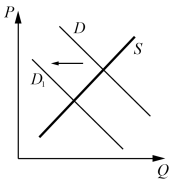 Содержательный анализ выполнения заданий 2 части КИМ ЕГЭ
Можно выделить типичные ошибки в выполнении задания: 
отсутствует понимание направления изменения спроса\предложения, соответственно вместо объяснения повышения идет объяснение снижения и наоборот;
указывается только обстоятельство\фактор, нет связи с конкретным рынком, объяснения применительно к нему;
 вместо конкретного указания, повысился или уменьшился спрос/предложение, называется фактор, а потом говорится «поэтому спрос/предложение изменились»;
игнорируется указание «при неизменном спросе D», «при неизменном предложении S», присутствующее в заданиях. Вместо факторов конкретно спроса или конкретно предложения указывается фактор противоположной категории, как она изменилась под его воздействием, а затем как это изменение повлияло на изменение требуемой в задании категории. В приведенном задании из примера писали, используя имеющийся в третьем элементе фактор: «Открылась новая фабрика по производству кожаных курток, их стало много, все, кто хотел уже купили кожаные куртки, их перестали покупать, спрос упал»;
Содержательный анализ выполнения заданий 2 части КИМ ЕГЭ
В слабых работах часто встречались затруднения и в выполнении третьего элемента. В третьем вопросе фактор, влияющий на рыночную категорию уже задан, от участника ЕГЭ требуется объяснить как он повлияет на равновесную цену и рыночную категорию. Здесь встречались следующие варианты неверных ответов: 
указывалось предполагаемое изменение только цены или только спроса\предложения; 
вместо изменения спроса характеризовалось изменение предложения и наоборот; 
изменения характеризовались неверно;
неверно характеризовалось изменение одной из двух категорий.
      Ошибки, которые допускают участники ЕГЭ, одинаковы для всех анализируемых категорий, но в 2,3,4 группах они не носят системного характера, а у экзаменуемых, отнесенных к 1 анализируемой категории, очевидно связаны как с недостаточным уровнем развития умений/навыков, так и с элементарным незнанием основного теоретического содержания позиции 2.4 кодификатора содержания ЕГЭ.
Содержательный анализ выполнения заданий 2 части КИМ ЕГЭ
Низкие результаты выполнения задания 22 свидетельствуют, в первую очередь, о слабой понятийной базе. Особые затруднения в группе вызывают задания, где нужно не только дать ответ, но и объяснить его, то есть владение умением применять полученные знания в повседневной жизни развито недостаточно. 
Пример задания 22 в 2023 году.
           Семья Филатовых состоит из пяти человек: Арины, Петра и их троих детей. Супруги работают инженерами на машиностроительном предприятии, дети учатся в школе. Средства семьи расходуются в первую очередь на приобретение еды, одежды, лекарств, оплату транспортных и коммунальных расходов. Оставшиеся средства вкладываются на депозит в банке. 
Какая функция семьи описана в условии задачи? Какие ещё функции выполняет семья? (Назовите любые две функции.) Почему семья Филатовых относится к нуклеарному типу? Какая информация Вам необходима для того, чтобы установить, является семья Филатовых патриархальной или демократической? (Сформулируйте два вопроса, необходимых для получения данной информации.)
Содержательный анализ выполнения заданий 2 части КИМ ЕГЭ
В 1 группе участников со слабым уровнем предметной подготовки процент выполнения задания 22 составляет всего 15,1%, наиболее частым вариантом результативной экспертной оценки является один балл, это значит, что из 4-х вопросов дан верный ответ только на один. 
	Иногда ответ на определенный вопрос задания просто отсутствовал, но также встречалась ситуация, когда давались неверные, иногда абсурдные ответы. В варианте 320 ответ на первый вопрос давался как будто без учета смысла задания.  Могла быть названа любая функция семьи, могло быть названо несколько разных функций (тоже нерезультативный вариант ответа). 	Впечатление от проверки: выпускник знает названия каких-то функций семьи. Смысла их он не понимает, поэтому пишет в произвольном порядке.
	По-прежнему вызывает затруднения понимание смысла понятия «нуклеарная семья». Встречаются ответы, где ответ на третий вопрос содержал количество членов семьи, количество детей, факт работы и мужа и жены. Четвертый элемент задания в работах участников этой категории, как правило, отсутствовал.
Содержательный анализ выполнения заданий 2 части КИМ ЕГЭ
В группе участников, набравших от 42 до 60 т.б., уровень выполнения задания достаточный, но экзаменуемые 2 группы тоже часто выполняют задание фрагментарно, проявляя знание в некоторых содержательных разделах курса, как правило, получая за выполнение 2-3 балла.  Такой уровень выполнения связан с отсутствием системности в знаниях по всем содержательным блоках, недостаточной полнотой знаний (особенно важно для получения балла за многосоставные элементы задания). 
	В анализируемом варианте балл терялся на втором элементе, когда участники ЕГЭ дублировали функции (снова называли функцию из первого элемента, только вместо хозяйственной называли ее бытовой или экономической, называли придуманные функции: социальная, духовная и т.п.).  
	Выпускники со средним уровнем подготовки (61-80 т.б.) – 3 категория и высокобалльники показывают значительное улучшение выполнения задания 22 в 2023 году, затруднения не носят системного характера.  В ряде вариантов (в том числе в варианте 320) эти участники ЕГЭ демонстрировали чаще всего  выполнение на максимальный балл.
Содержательный анализ выполнения заданий 2 части КИМ ЕГЭ
Качество работы с заданиями высокого уровня сложности в 2023 году в Тюменской области снизилось. И задания 19, 20, и задание 24 выполнены хуже уровня 2022 года. 
Обратимся к выполнению задания 19 в 2023 году. Следует отметить, что редко встречались работы, содержащие избыточные по количеству элементы, позиция критериев  «Если в развёрнутом ответе наряду с требуемым количеством корректно приведённых элементов (примеров и соответствующих отраслей) приведены дополнительные (сверх требуемого в условии задания количества) элементы, содержащие неточности/ошибки, искажающие смысл ответа, то при оценивании действует следующее правило: – если таких элементов два или более, то за ответ выставляется 0 баллов; – если такой элемент один, то за ответ выставляется на 1 балл ниже фактического по критериям»  применялась не часто.  Некоторое количество подобных ответов можно отметить в работах резервного дня (28 июня и 1 июля), с большой долей вероятности - это работы выпускников прошлых лет. Этот факт показывает достаточное внимание педагогов и выпускников к работе с изменившимися в 2022 году требованиями критериев. Однако, по-прежнему встречаются работы, где к снижению балла привело несоблюдение требуемой структуры ответа – обязательное указание, к какой из теоретических позиций приводится пример.
Содержательный анализ выполнения заданий 2 части КИМ ЕГЭ
Качество работы с заданиями высокого уровня сложности в 2023 году в Тюменской области снизилось. И задания 19, 20, и задание 24 выполнены хуже уровня 2022 года. 
Обратимся к выполнению задания 19 в 2023 году. Следует отметить, что редко встречались работы, содержащие избыточные по количеству элементы, позиция критериев  «Если в развёрнутом ответе наряду с требуемым количеством корректно приведённых элементов (примеров и соответствующих отраслей) приведены дополнительные (сверх требуемого в условии задания количества) элементы, содержащие неточности/ошибки, искажающие смысл ответа, то при оценивании действует следующее правило: – если таких элементов два или более, то за ответ выставляется 0 баллов; – если такой элемент один, то за ответ выставляется на 1 балл ниже фактического по критериям»  применялась не часто.  Некоторое количество подобных ответов можно отметить в работах резервного дня (28 июня и 1 июля), с большой долей вероятности - это работы выпускников прошлых лет. Этот факт показывает достаточное внимание педагогов и выпускников к работе с изменившимися в 2022 году требованиями критериев. Однако, по-прежнему встречаются работы, где к снижению балла привело несоблюдение требуемой структуры ответа – обязательное указание, к какой из теоретических позиций приводится пример.
Содержательный анализ выполнения заданий 2 части КИМ ЕГЭ
Пример задания 19 в 2023 году.
Используя обществоведческие знания и факты общественной жизни, проиллюстрируйте примерами указанные в тексте три фактора, определяющих политическое поведение индивида. (В каждом случае сначала укажите фактор, затем приведите соответствующий пример. Каждый пример должен быть сформулирован развёрнуто.)
Содержательный анализ выполнения заданий 2 части КИМ ЕГЭ
В вариантах, где проиллюстрировать примерами нужно было положения, упомянутые в тексте (например, в приведенном примере), в работах участников этой категории дело ограничивалось их переписыванием, то есть примеры, в которых и заключается цель и смысл задания, отсутствовали, понятие «пример» как учебное умение не отработано. Экзаменуемые не понимают, что такое «большая социальная группа», не видят разницы между этим понятием и партийной идентификацией, поэтому к первому фактору могли написать пример про члена многочисленной политической партии.
Наиболее частым вариантом выполнения было обращение к третьему фактору по критериям «уровень экономического благосостояния». Используя подсказку из текста: «…апатия к политическим вопросам может порождаться чувством собственной беспомощности перед лицом нависших проблем...», экзаменуемые писали о человеке с большими финансовыми проблемами, который из-за погруженности в личные заботы отказывается от участия в выборах, получали за задание 1 балл. 
В вариантах, где проиллюстрировать примерами нужно было положения, упомянутые в тексте (например, в приведенном примере), в работах участников этой категории дело ограничивалось их переписыванием, то есть примеры, в которых и заключается цель и смысл задания, отсутствовали, понятие «пример» как учебное умение не отработано. Экзаменуемые не понимают, что такое «большая социальная группа», не видят разницы между этим понятием и партийной идентификацией, поэтому к первому фактору могли написать пример про члена многочисленной политической партии.
Содержательный анализ выполнения заданий 2 части КИМ ЕГЭ
Наиболее частым вариантом выполнения было обращение к третьему фактору по критериям «уровень экономического благосостояния». Используя подсказку из текста: «…апатия к политическим вопросам может порождаться чувством собственной беспомощности перед лицом нависших проблем...», экзаменуемые писали о человеке с большими финансовыми проблемами, который из-за погруженности в личные заботы отказывается от участия в выборах, получали за задание 1 балл. 

 Однако главной проблемой является все-таки непонимание, как различный статус человека влияет на его политическое поведение, то есть затруднения по самой сути задания. Умение выявлять причинно-следственные, функциональные, иерархические и другие связи социальных объектов и процессов, а также применять полученные знания в повседневной жизни, прогнозировать последствия принимаемых решений, проверяемое в форме конкретизации самостоятельно сформулированными примерами теоретических положений курса у участников ЕГЭ-2023, не получивших за экзамен минимального балла не сформировано.

 В работах 2 категории участников ЕГЭ виден больший навык работы с заданием, понимание смысла понятия «пример», однако не всегда соблюдалось требование к развернутому характеру примера. Встречались работы, где называлась и иллюстрировалась только одна-две требуемых позиции вместо трех.
Содержательный анализ выполнения заданий 2 части КИМ ЕГЭ
19 задание, являясь заданием высокого уровня сложности, предполагает как знания в рамках курса предмета обществознание, так и широкий кругозор либо наличие личного социального опыта по целому ряду вопросов общественной жизни, что заметно только в работах экзаменуемых 3 и 4 категорий. 
	Выпускники 4 группы, получившие в целом за экзамен свыше 81 т.б., хорошо справились с этим заданием, типичной ошибкой данной группы являются недостаточная развернутость примера, реже встречаются теоретические ошибки. Экзаменуемые в этой категории всегда брались за выполнение задания, потери обычно составляли 1 балл.
	Таким образом, в зависимости от содержания задания в разных вариантах, очевидны следующие затруднения:
отсутствие знаний по содержанию вопроса (если теоретические положения нужно сформулировать самостоятельно);
недостаточный уровень владения теорией вопроса, в этом случае примеры не соответствовали заявленной теории; 
подмена примера пояснением содержания теоретического элемента;
отсутствие развернутого примера, запись словосочетания, это тоже нерезультативное выполнение, но говорит оно уже не о полном отсутствии знаний по теме, а о недостаточном уровне знакомства с требованиями критериев к заданию 19.
Содержательный анализ выполнения заданий 2 части КИМ ЕГЭ
Задание 20 работает на проверку тех же самых умений, что и задание 19, но предполагает, что причинно-следственные, функциональные, иерархические и другие связи социальных объектов и процессов будут не конкретизированы, а обобщены в форме аргументов\контраргументов\ пояснений. Одновременно задание требует знания социальных реалий, так как проверяет умение применять полученные знания в повседневной жизни. 
	Подавляющее большинство экзаменуемых 1 группы к заданию просто не приступали. Умение формулировать самостоятельные суждения, аргументы, привлекать контекстные предметные знания по проблематике текста у большинства выпускников 1 категории не развито. 
	Если анализировать те работы, где ответ все-таки наличествовал, то становится очевидно, что в 2023 году по-прежнему:
 большинством экзаменуемых смысл задания просто не понят, поэтому написаны некие общие рассуждения о том понятии (суждении), которое является определяющим в задании (в приведенном примере - просто про демократию или про участие в политике);
 при результативном выполнении приводится только один аргумент (пояснение), которое несколько раз повторяется, иногда почти в одних и тех же выражениях;
 в рассуждениях отсутствует необходимая оценочная составляющая, требуемая заданием, нет логического вывода, который превращает рассуждение в аргумент;
 несоблюдение требования к развернутости, распространенности ответов.
Содержательный анализ выполнения заданий 2 части КИМ ЕГЭ
Пример задания 20 в 2023 году.
Используя обществоведческие знания, приведите три аргумента, подтверждающих мысль автора о том, что свободное, добровольное участие граждан в политике служит одним из важнейших индикаторов демократического развития государства. (Каждый аргумент должен быть сформулирован как распространённое предложение.)
Спасибо за внимание!